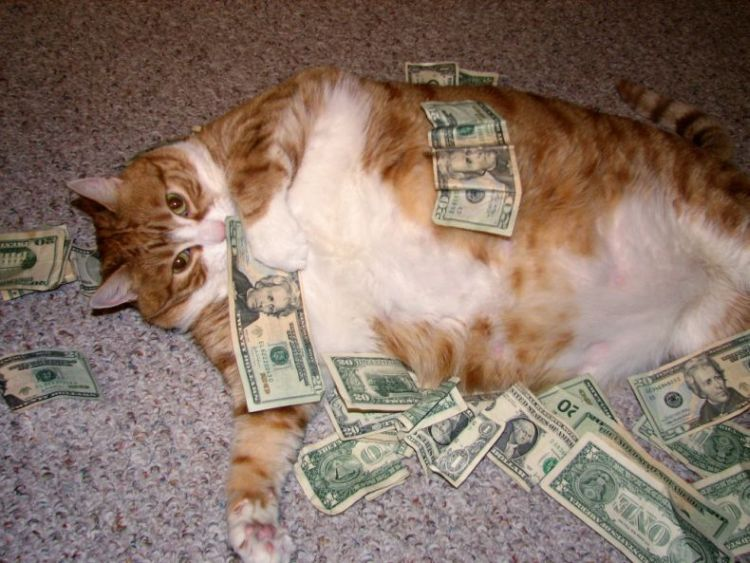 The Industrial Age
Outcome: The Fat Cats
The Fat cats
Setting the Stage: 
Also known as “Captains of Industry,” “Industrial Giants,” & “Robber Barons”
Wealth fell into the hands of a few
By 1890 ---> 4,000 millionaires
Approx 90% of $ (wealth & assets) controlled by 10% of the population
1900 = 20 million Americans lived in poverty (very small middle class)
Cornelius Vanderbilt
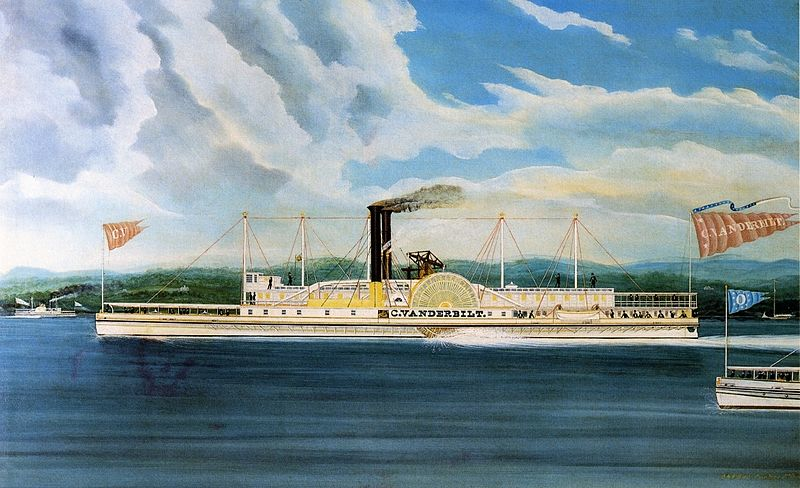 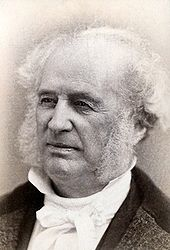 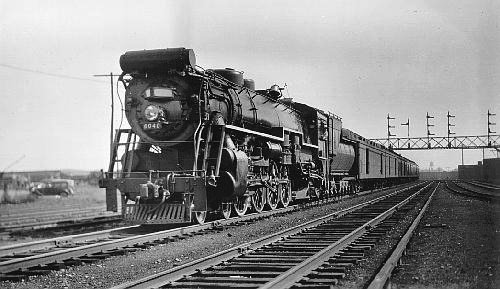 The Fat cats
Who were they?
Cornelius Vanderbilt
Started out in shipping, buying his first ferry boat at age 16
Eventually had large fleet of ferries and ocean steamships
Saw railroads as the future; bought many RRs before/after Civil War
Became wealthiest man in America
Built Grand Central Depot in NYC
Made a deal with John Rockefeller to transport his oil
Would have been worth $143 billion in 2007 dollars
Grand central depot – New york
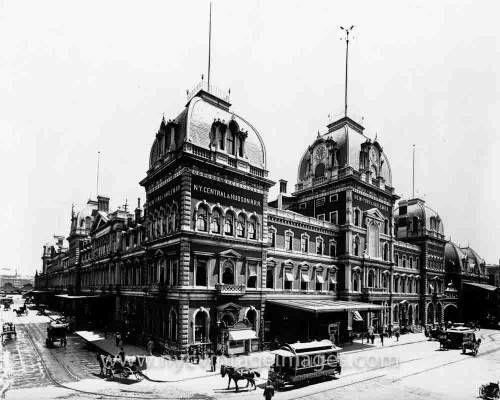 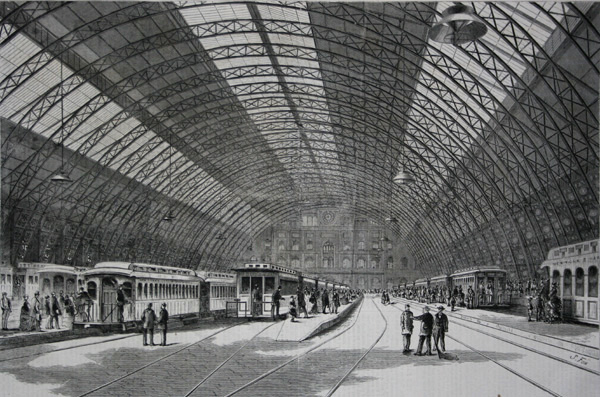 Biltmore estate in North carolina built by Vanderbilt’s grandson
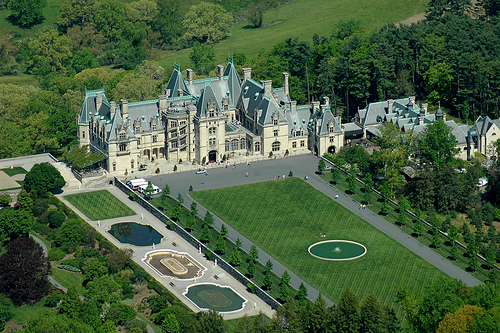 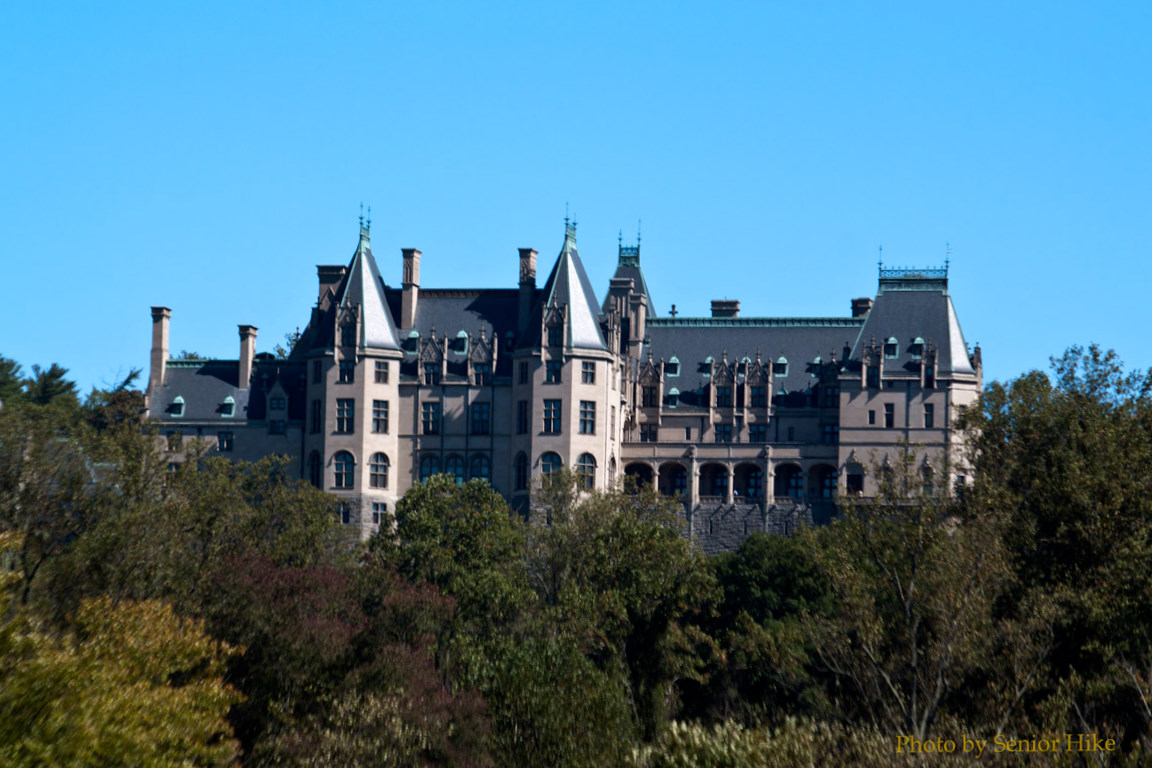 John D. Rockefeller
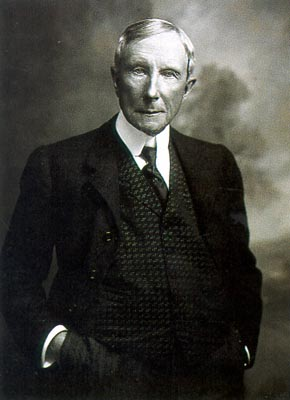 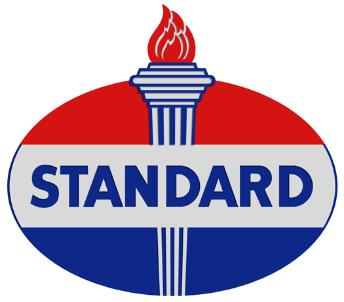 Standard oil became amoco oil
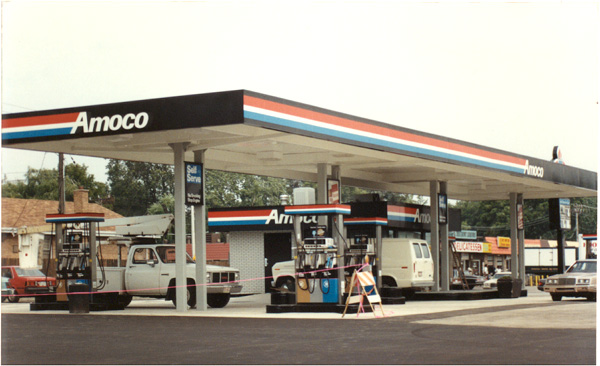 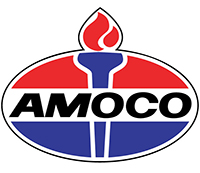 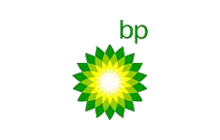 The Fat cats
Who were they?
J.D. Rockefeller
Founded Standard Oil Company in 1870
By 1880 ---> 90% monopoly; nation’s first billionaire
Drove out competitors by selling oil at a lower price than it cost to produce
Raised prices once he controlled the market
Gave away $500 million dollars
Rockefeller Center in NYC
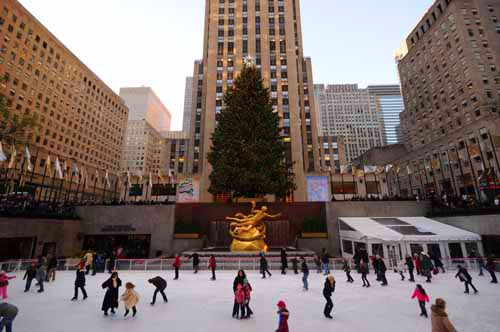 Andrew carnegie
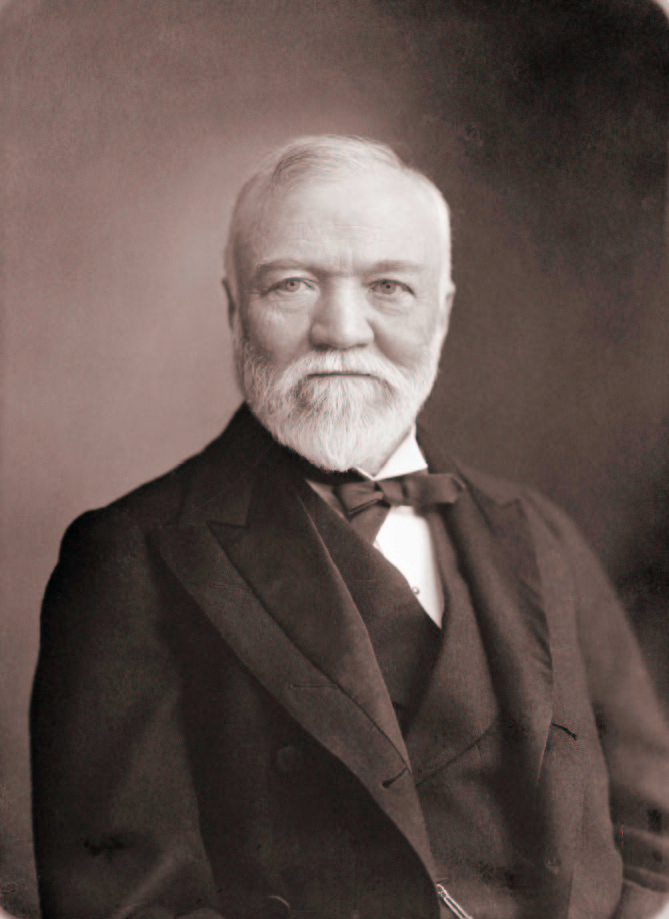 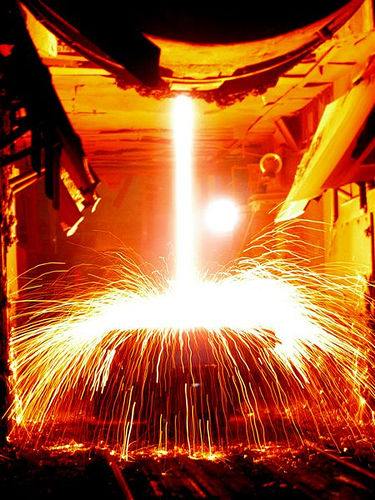 The Fat cats
Andrew Carnegie
Rags to riches: born to poor Scottish family who immigrated to U.S.
Worked his way to become private secretary to the local superintendent of the Pennsylvania Railroad
Entered the Steel business in 1897
Controlled 25% of U.S. steel production
Sold his steel business to J.P. Morgan in 1901
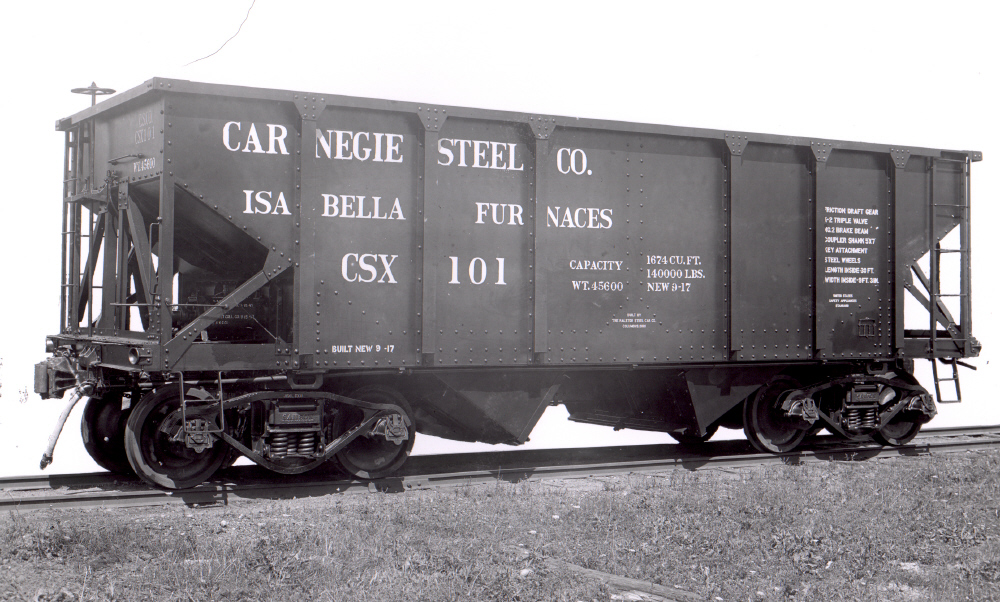 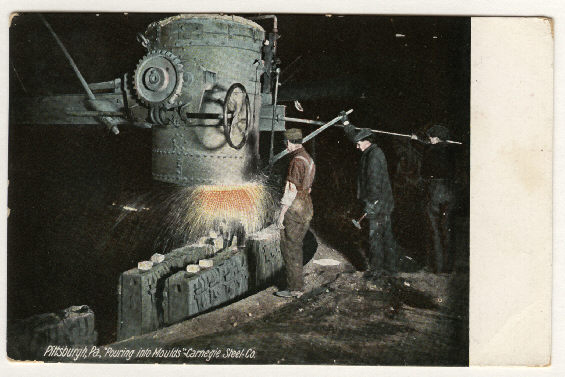 James J. Hill
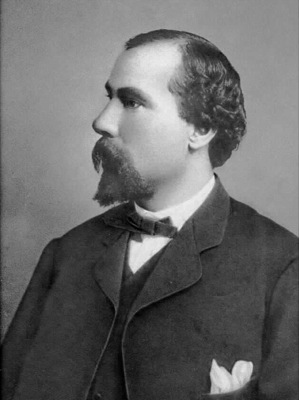 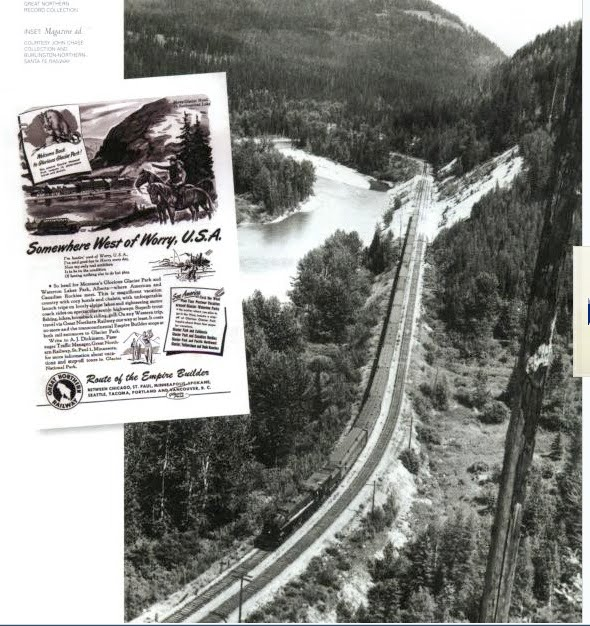 The Fat cats
James J. Hill
Canadian born but settled in St. Paul
“Empire Builder” used no government land grants
Built Great Northern Railroad from Duluth to Puget Sound, WA
Home in St. Paul belongs to MN Historical Society
James J. Hill House in St. Paul
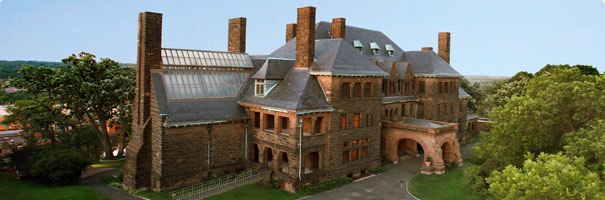 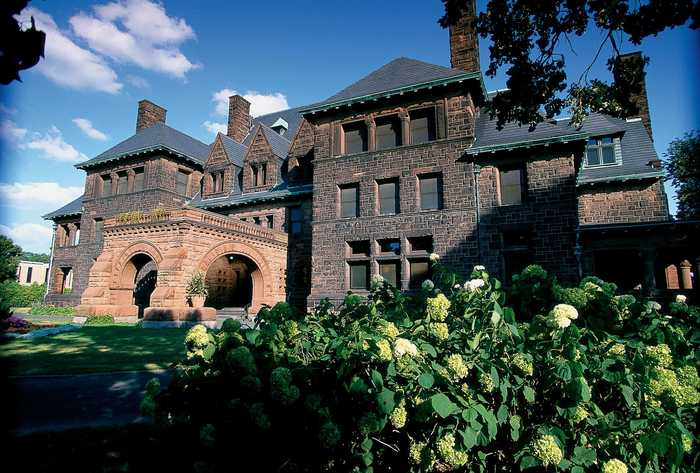 St. paul Cathedral
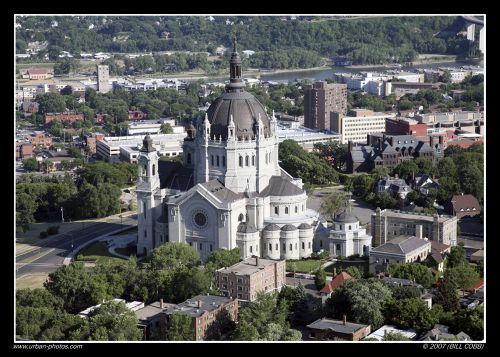 John p. Morgan
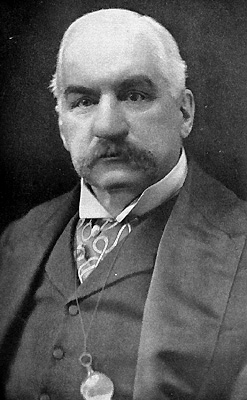 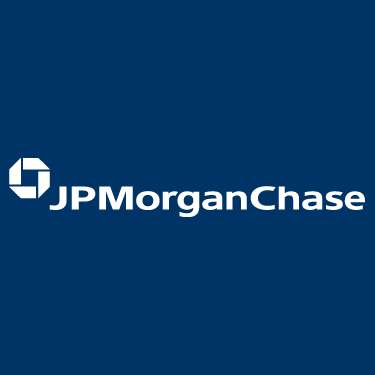 The Fat cats
J.P. Morgan
Was known as the “Giant of Finance”
Began his career as an accountant
Was a banker and a great organizer of companies like GE & AT&T
Bought Carnegie Steel in 1901; renamed it U.S. Steel
The Fat cats
How did they become rich?
Opportunity ---> a pure capitalist system allows for unlimited economic opportunity, but no guarantees

Laissez-Faire government meant unchecked free enterprise
Hands off attitude toward business/industry/economy
No income tax (not made law until 1913, 16th amendment)
The Fat cats
How did they become rich? (Continued…)
Labor abuses were permitted
No safety codes, No minimum wage
Unions were rare, even illegal

Monopolies formed (goal: to rid competition and control prices)
Integration tactics
Vertical integration: buying up resources, transportation, etc
Horizontal integration: merging like companies together
 
Bribery & Corruption
Rockefeller forced RR’s to pay him rebates on shipping
Political (bribing U.S. Senate = millionaire’s club)
The Fat cats
How did they become rich? (Continued…)
Improved Technology meant increased efficiency in:
Farming (McCormick’s Reaper & John Deere’s steel plow)
By 1880, 1 farmhand could harvest 135 acres a day on average
Young men migrated to cities adding to the industrial labor supply

Business & Industry
Edison ---> light bulb, stock ticker, etc
Bell ---> telephone, Sholes ---> typewriter 
 
Corporations (Publically held companies) were formed.
Quick method of raising capital ($) for growth and expansion
Reduced risk (spread out among stockholders)
Ensures the longevity (life) of the company
McCormick’s reaper
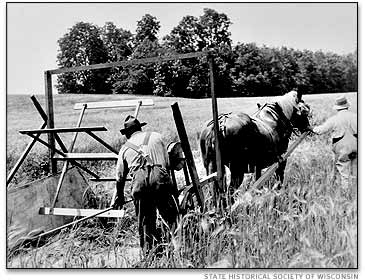 Thomas edison
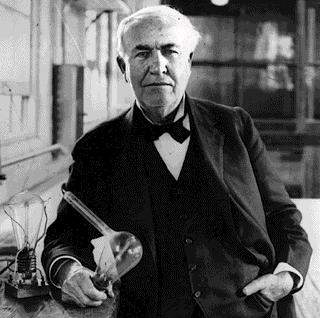 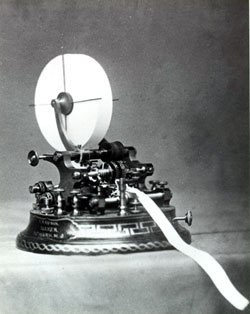 Sholes’ typewriter
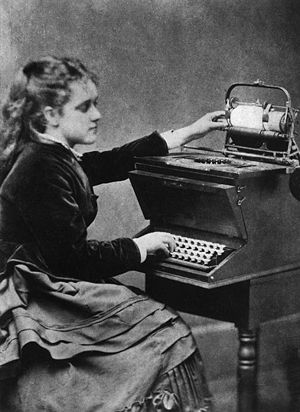 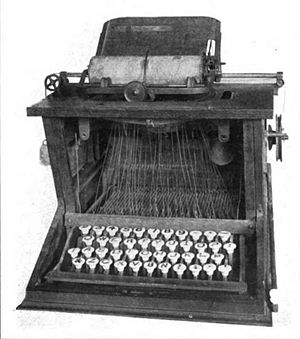 The Fat cats
How did they become rich? (Continued…)
Social Darwinism ---> “rich were meant to be rich”
Life is a struggle and the poor are just weak &/or lazy
Justified a “hunt & kill” method to acquire wealth and power

Government Actions
Land Grants were used to encourage railroad construction and settlements
Protective Tariffs placed a tax on imported goods at compete with US goods
Philanthropy and the gospel of wealth
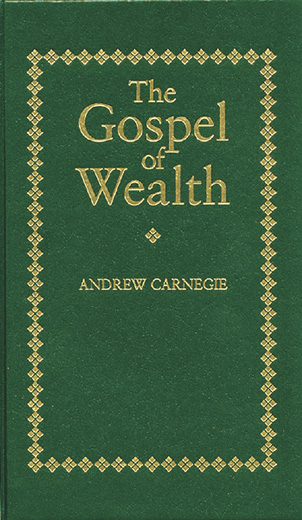 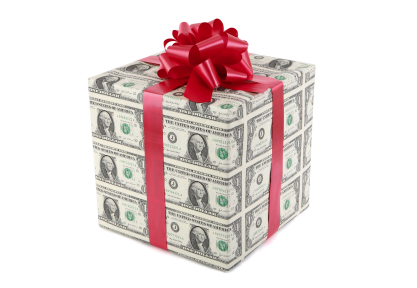 The Fat cats
Some became believers in Carnegie’s “Gospel of Wealth”
Rich have an obligation to improve society with their fortunes
Philanthropy: an active effort to improve society through contributions of one’s own wealth
Examples:
Carnegie: built many libraries & Carnegie Hall in NYC
Rockefeller: Donated $550 million dollars to many universities
Morgan: Donated $20M to University of the South, $10M to Harvard
Universities
Carnegie Mellon University
Drexel University
Rockefeller University
Spellman University
Vanderbilt University